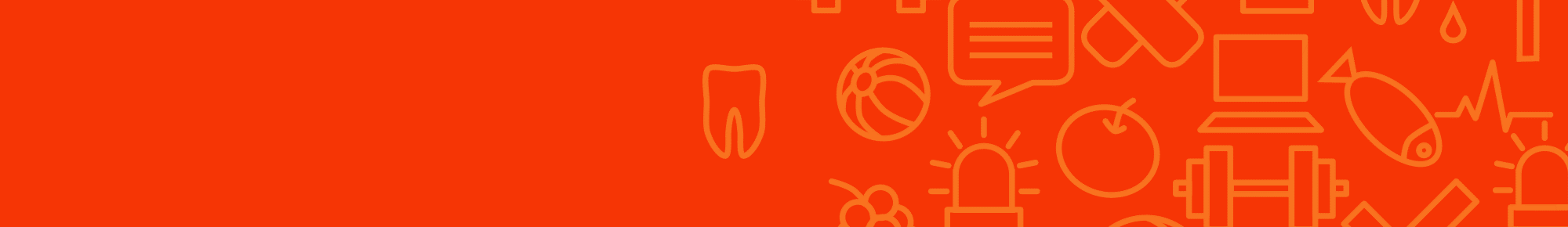 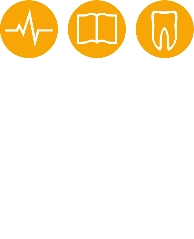 Unser Kollegium im Fach Recht
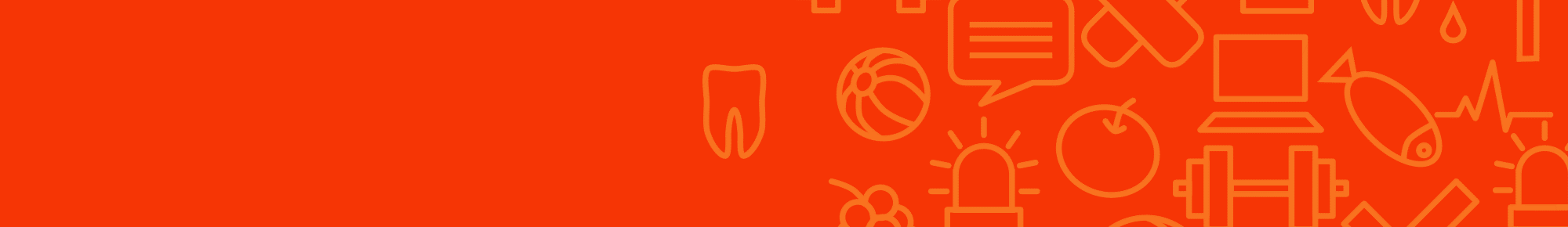 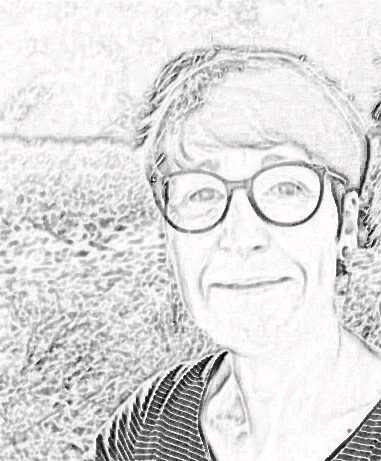 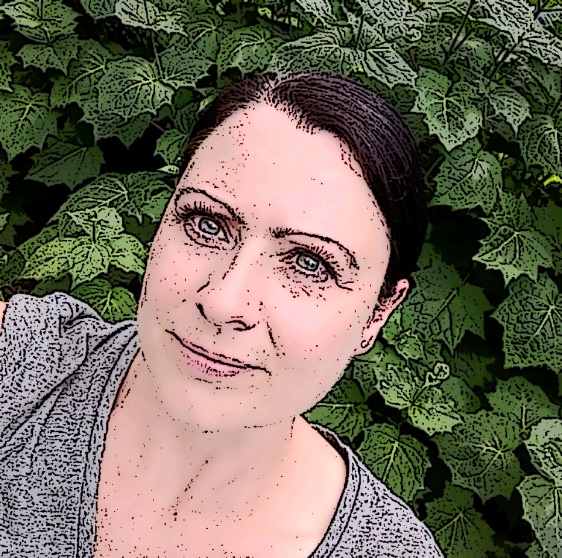 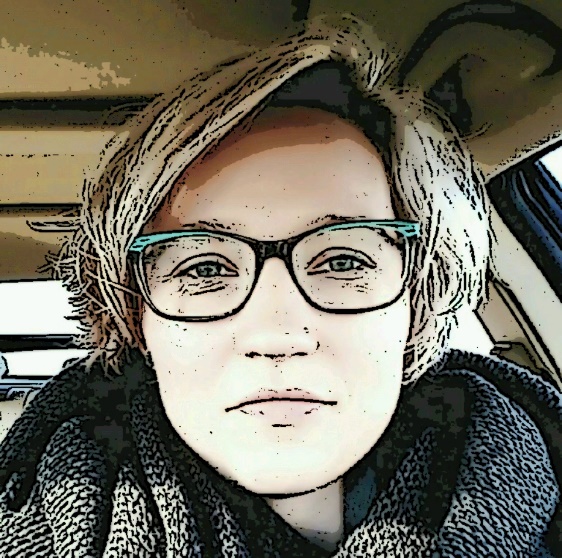 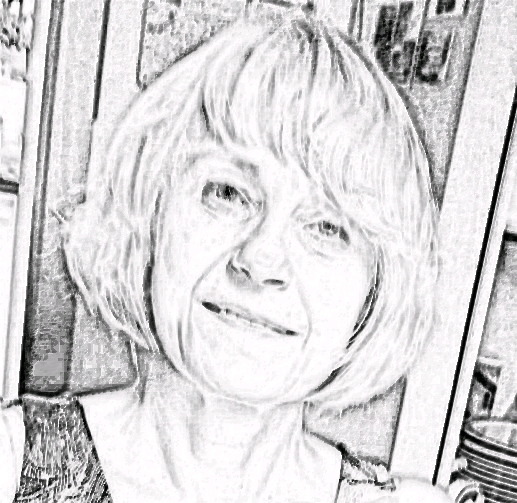 1
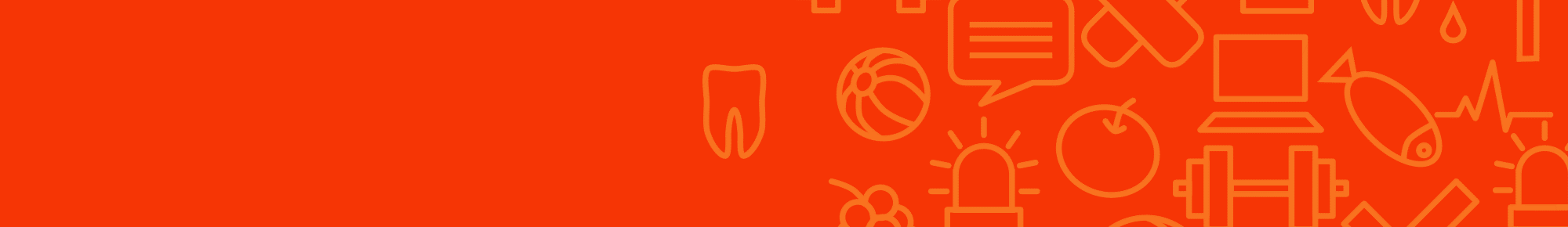 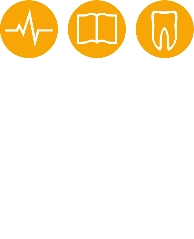 Was erwartet mich im Fach Recht in der 11. Klasse?
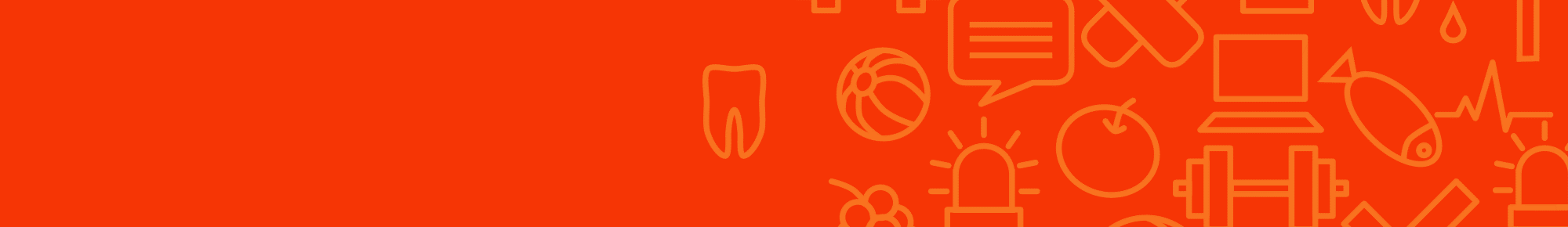 2
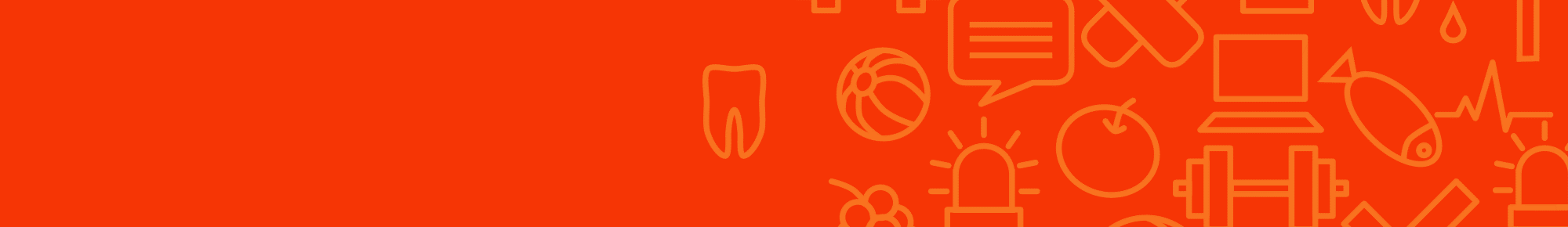 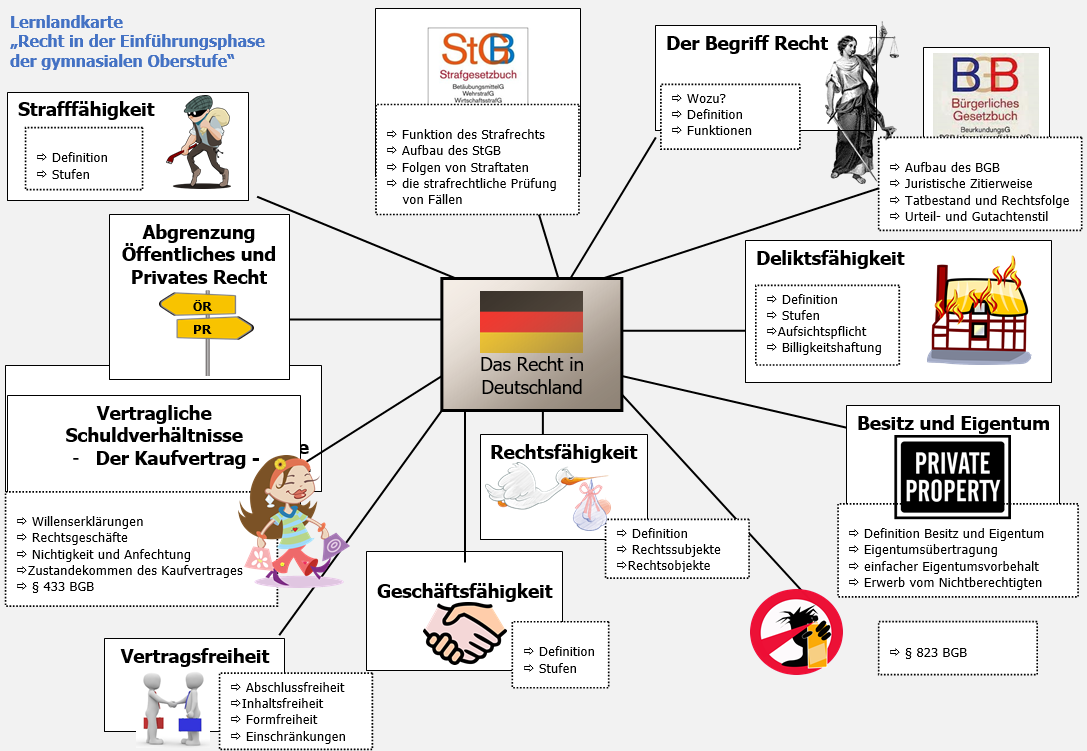 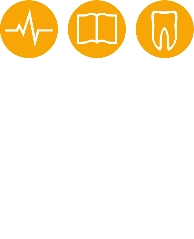 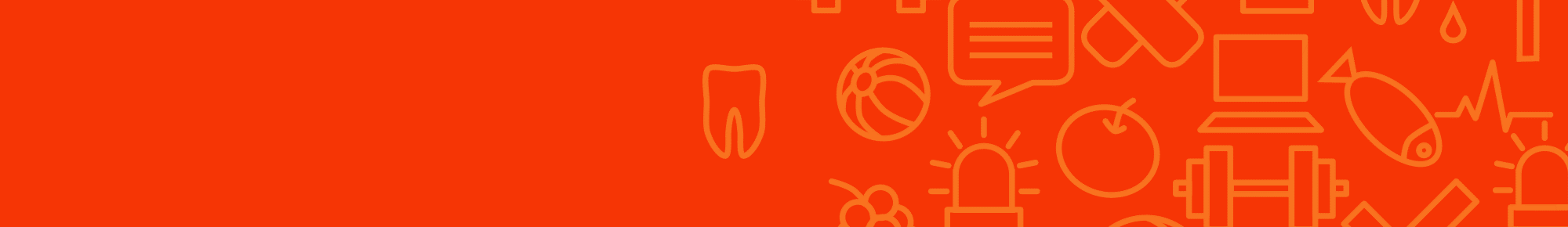 3
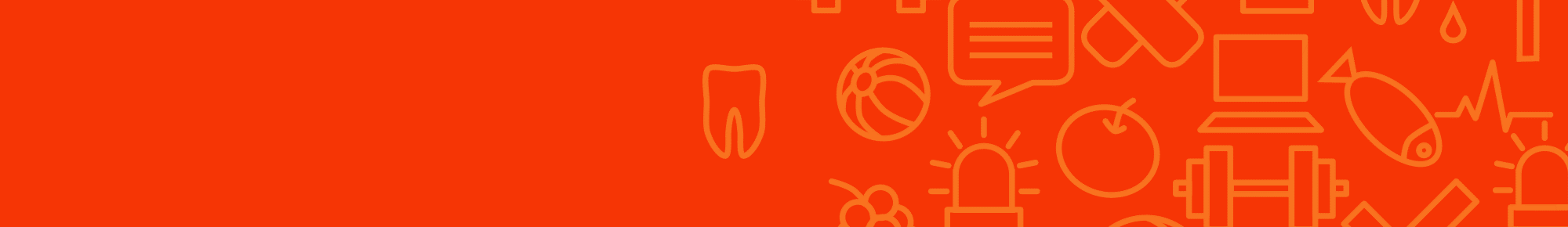 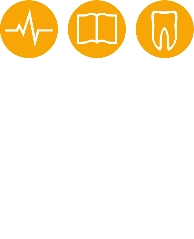 Was erwartet mich im Grundkurs Recht in der 12. Klasse?
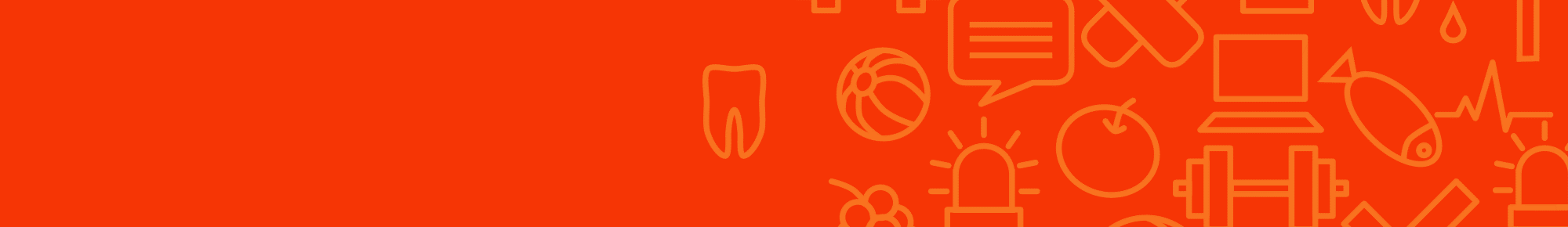 4
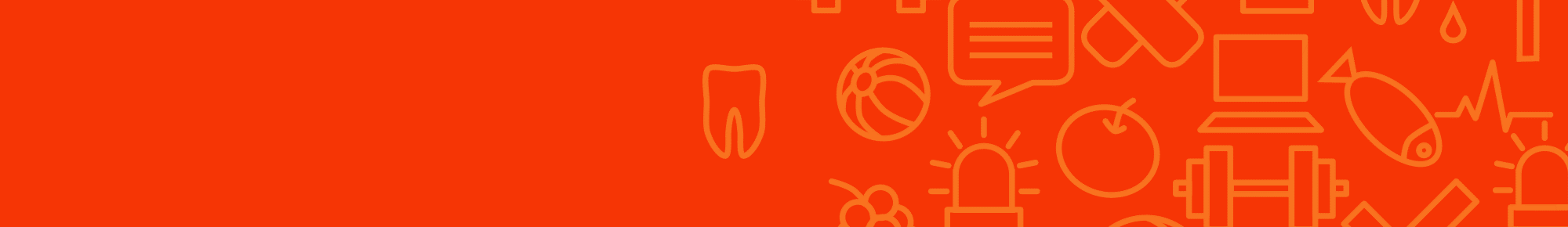 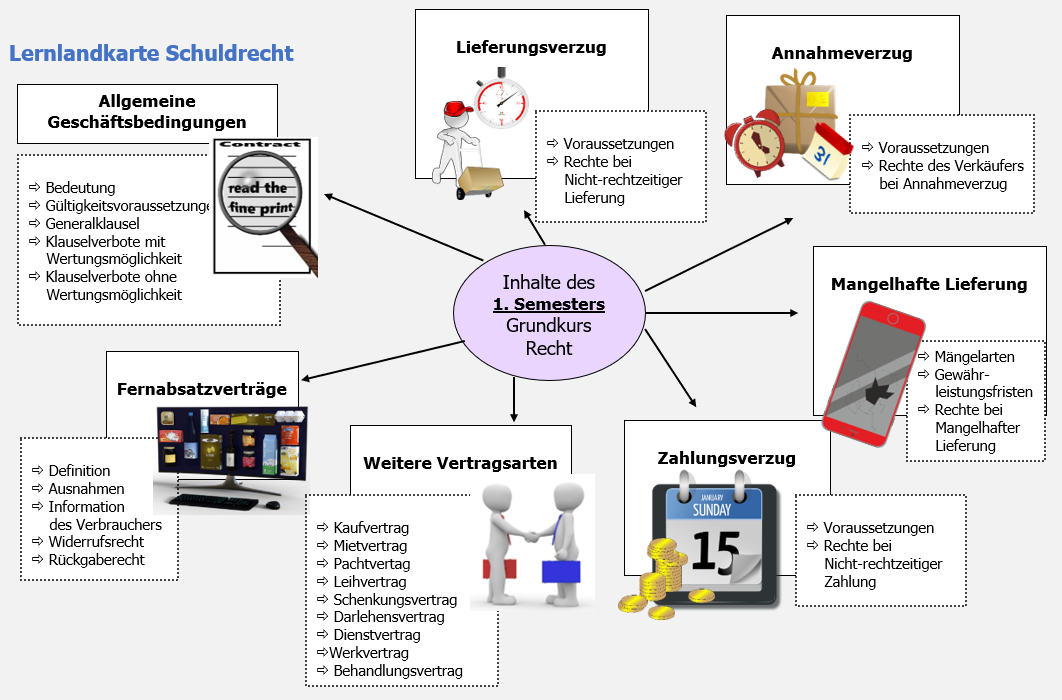 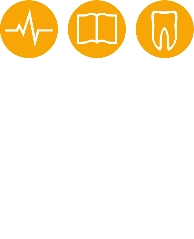 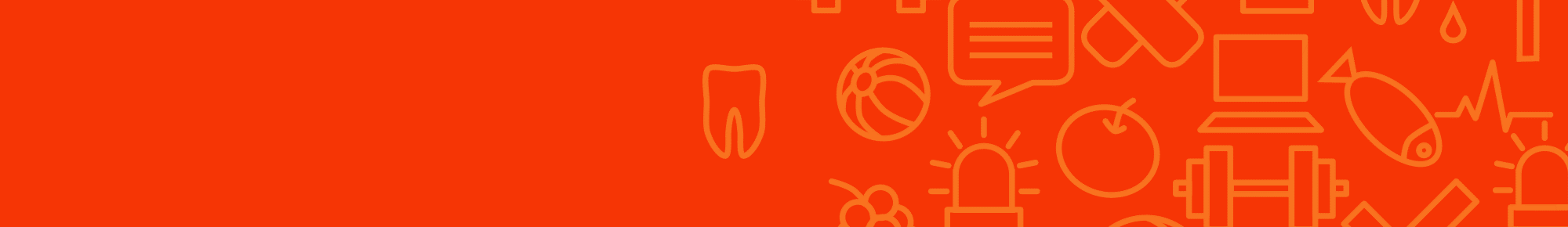 5
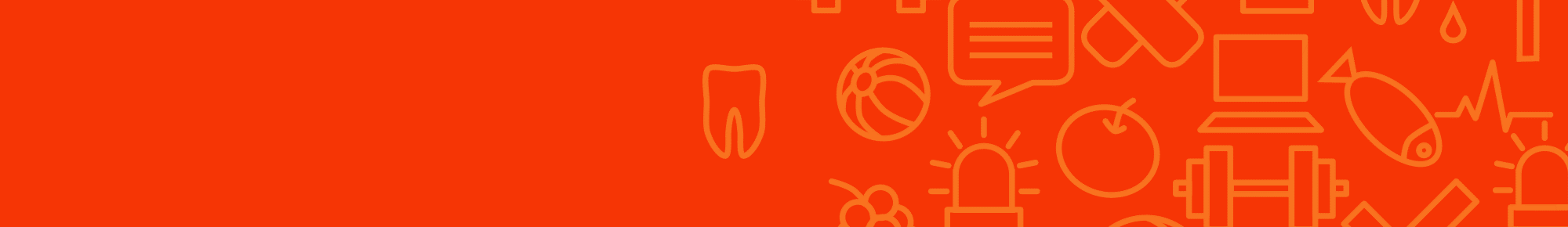 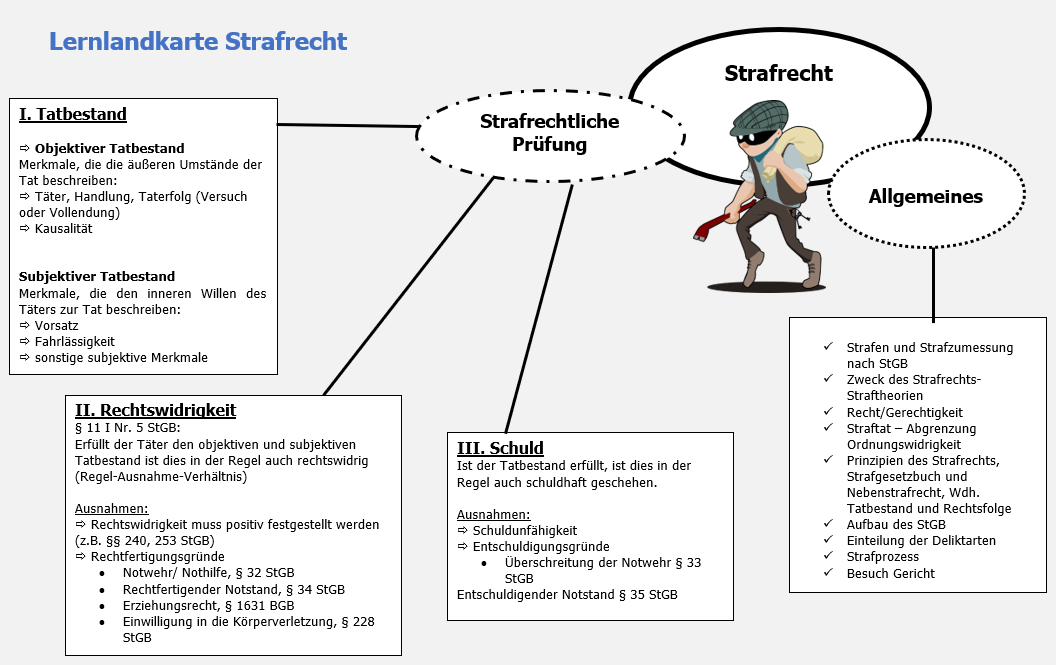 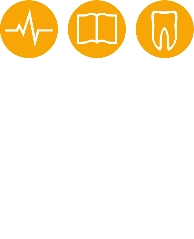 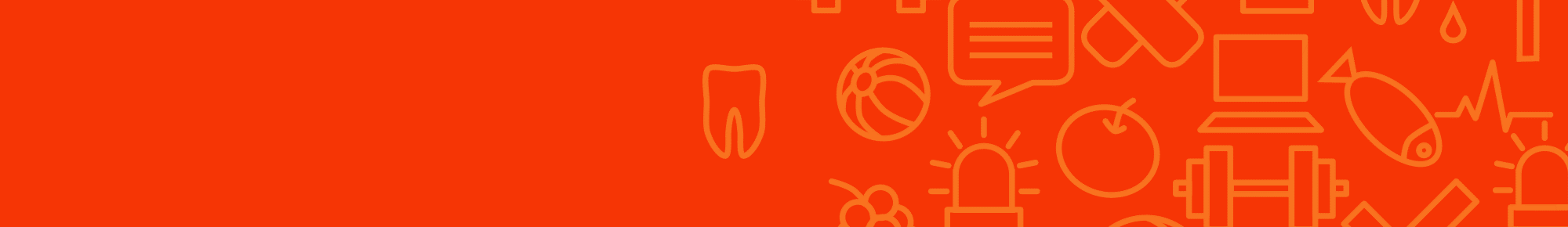 6
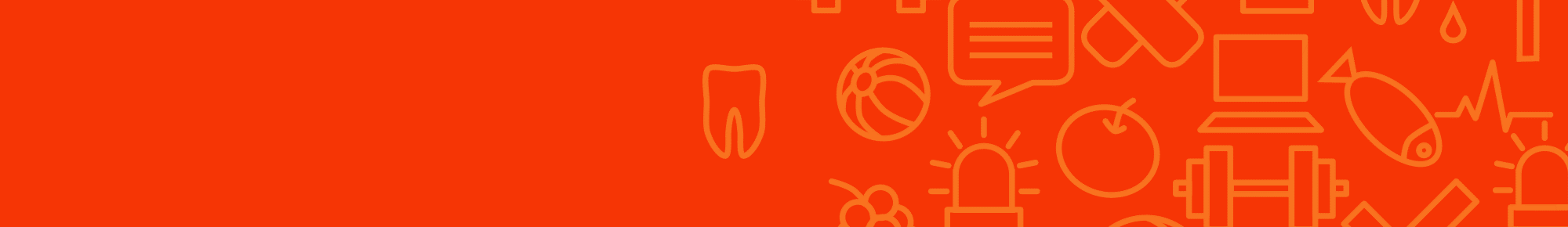 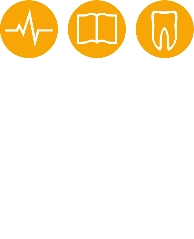 Was erwartet mich im Grundkurs Recht in der 13. Klasse?
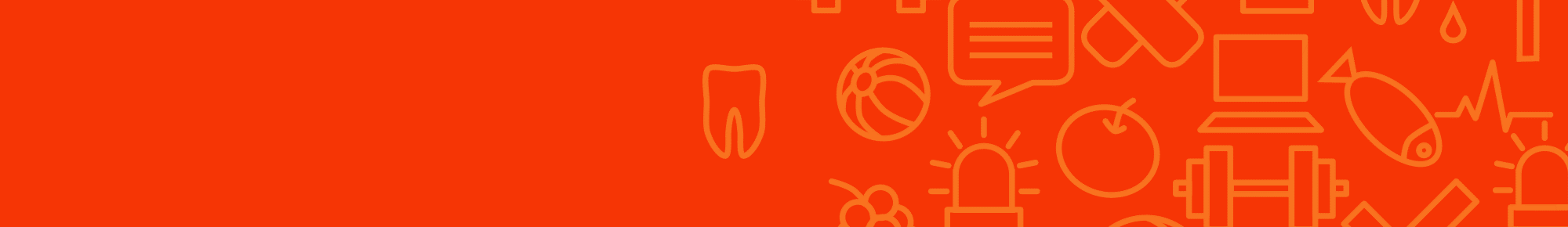 7
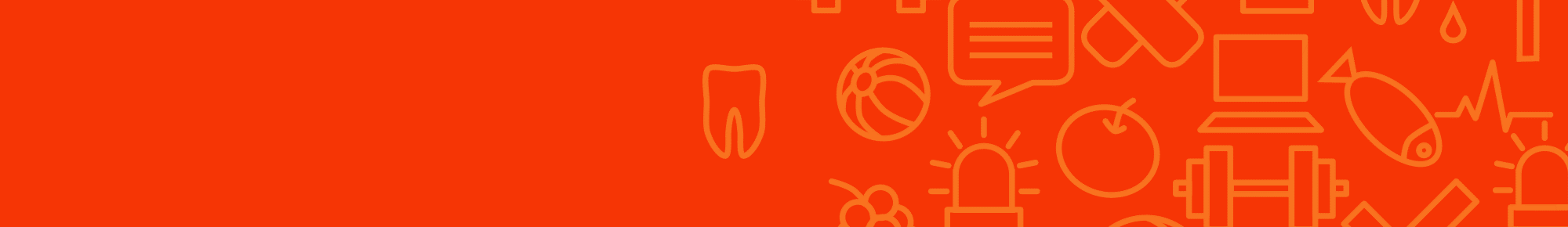 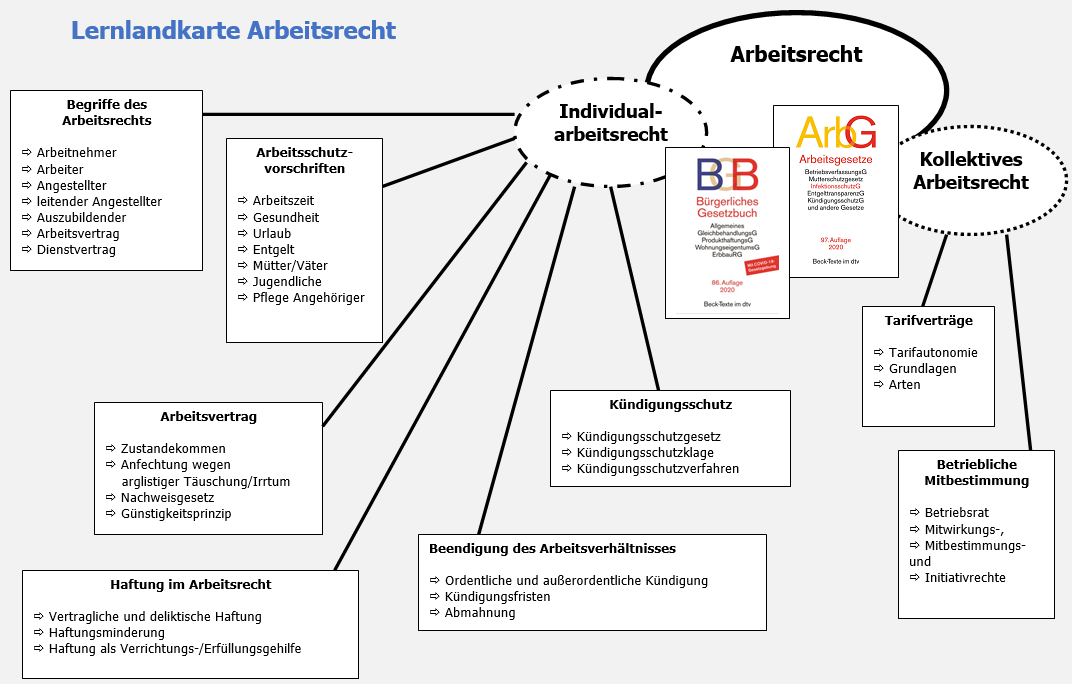 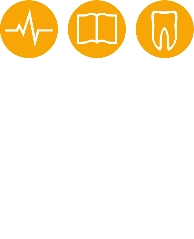 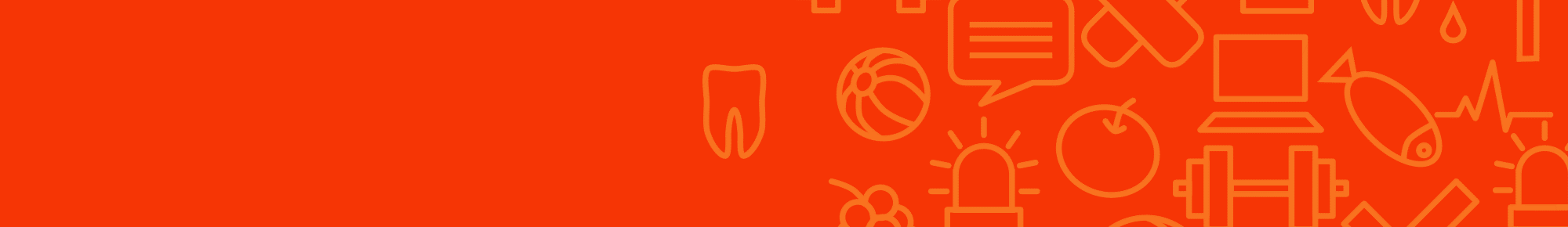 8
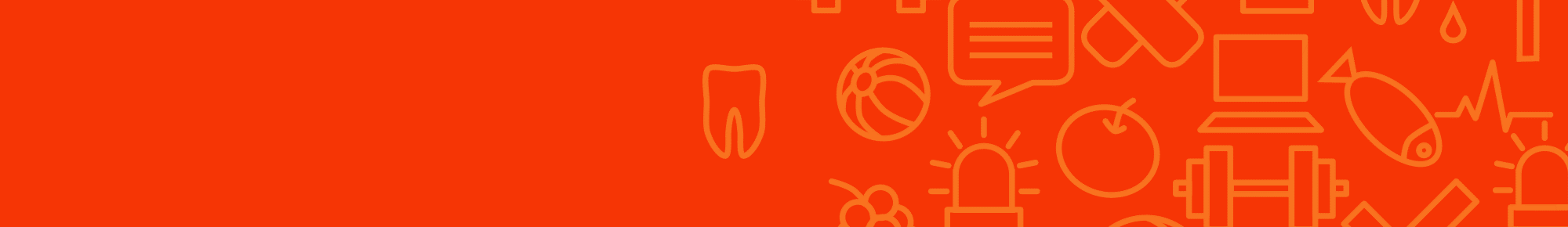 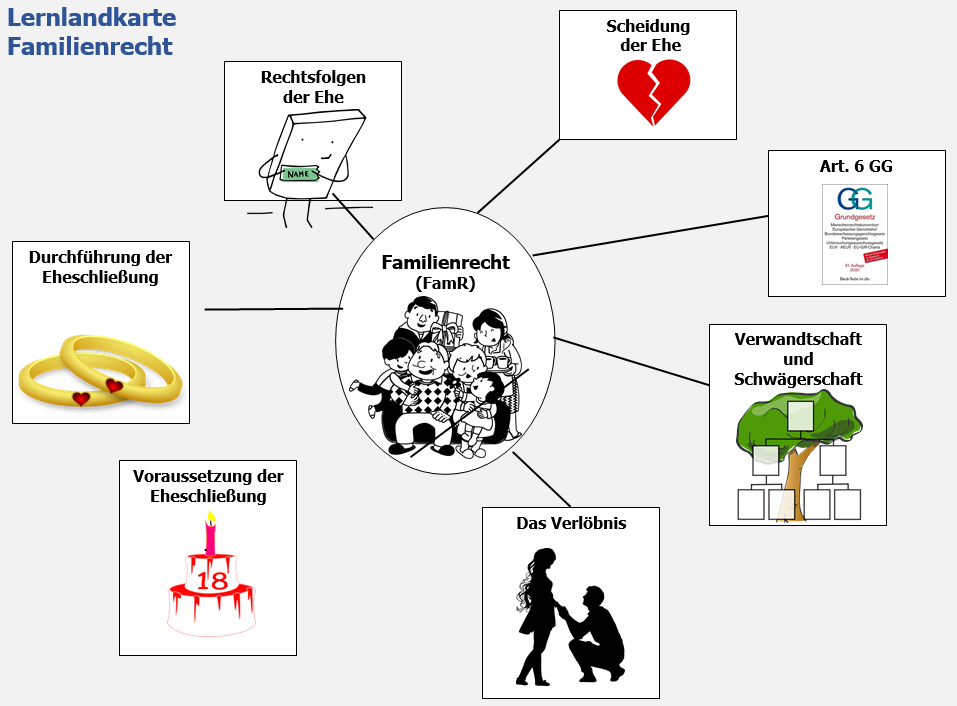 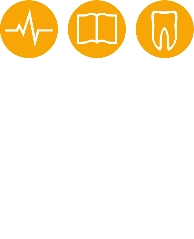 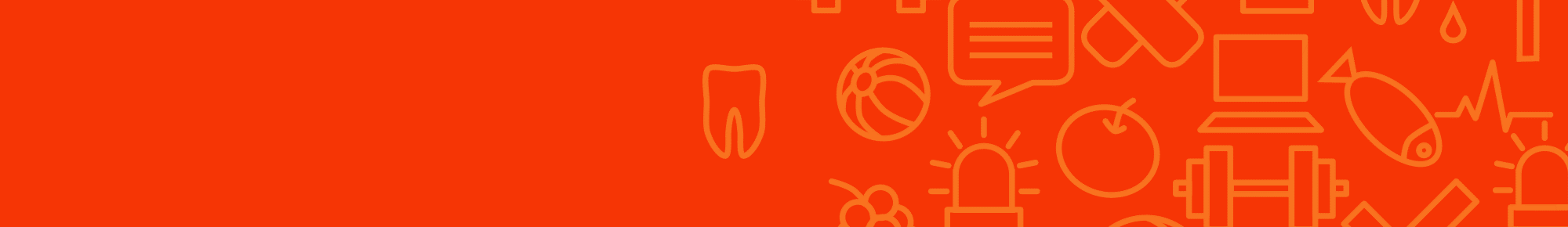 9
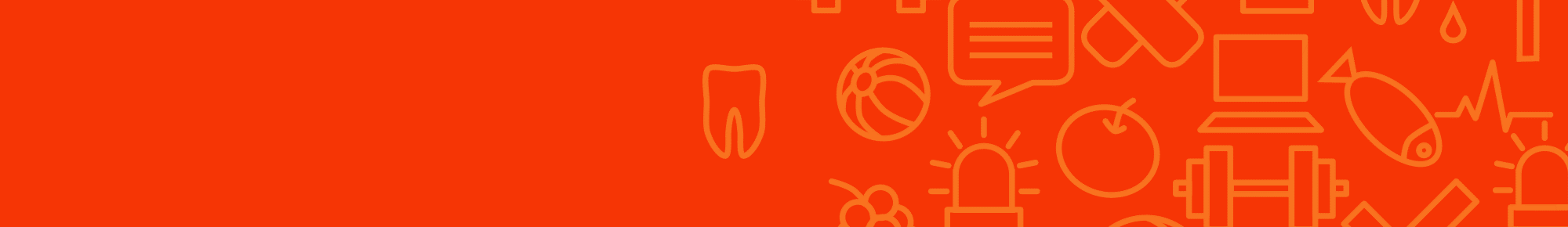 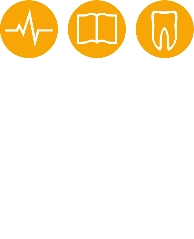 Nachfolgend in einem Videoclip einige im Unterricht gefertigte Plakate von SchülerInnen
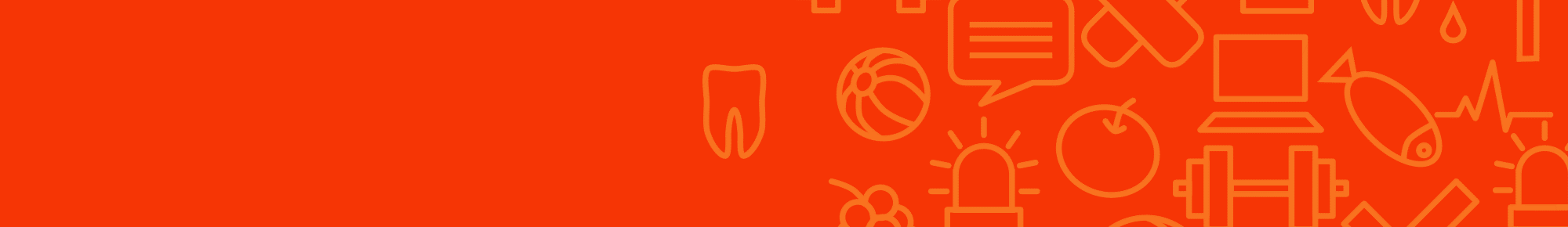 10
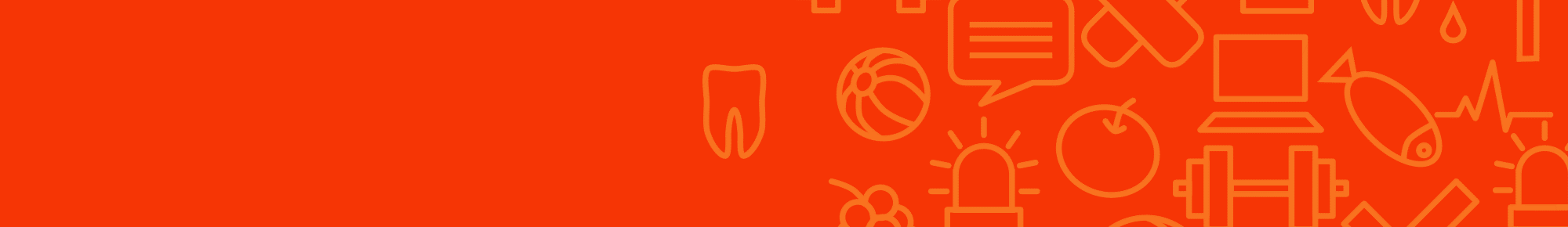 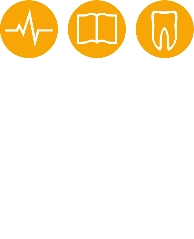 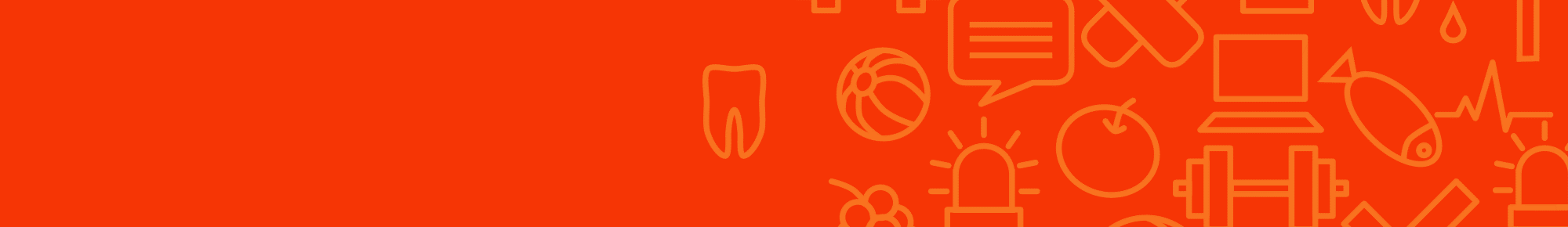 Aus Copyright-Gründen wurden einzelne Abbildungen retuschiert.
11
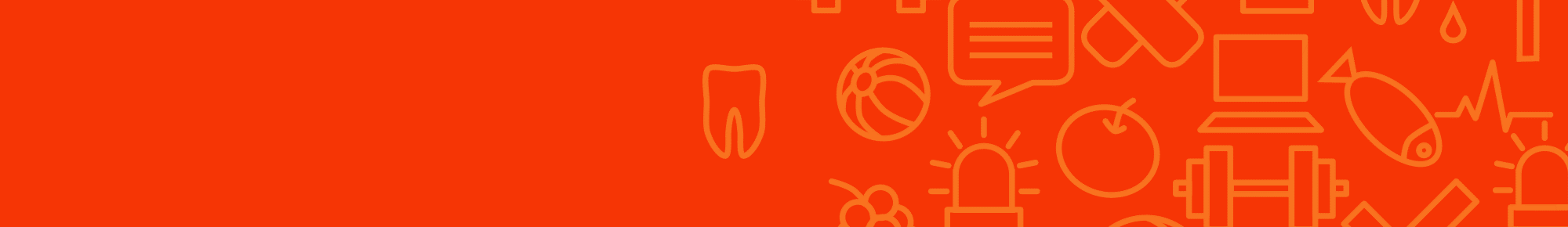 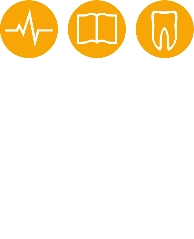 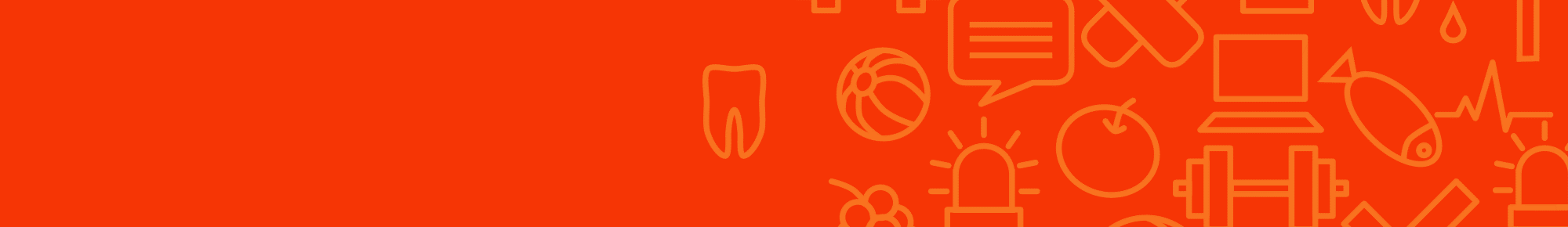 Aus Copyright-Gründen wurden einzelne Abbildungen retuschiert.
12
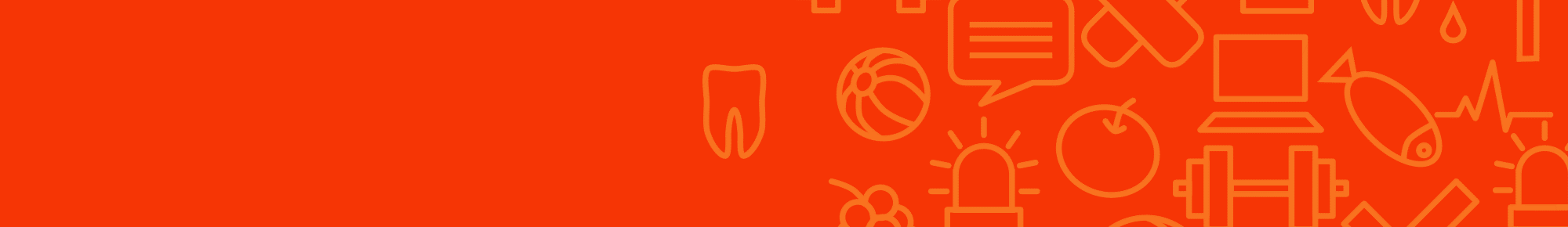 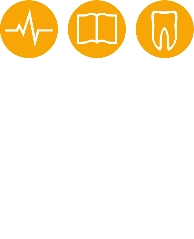 Vielen Dank!
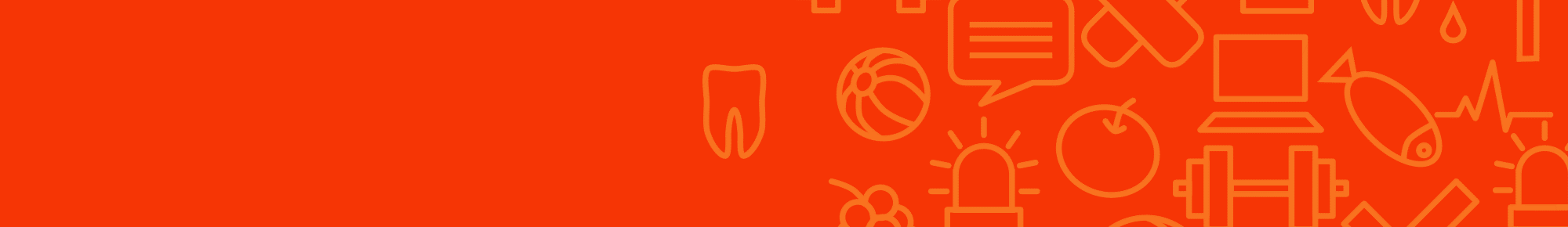 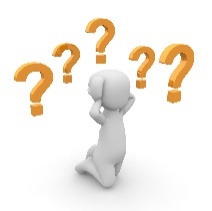 Für Fragen besuchen Sie uns gern in der Videokonferenz.
13